7.5 AMPERE'S CIRCUIT LAW
7.6 APPLICATIONS OF AMPERE'S LAW
7.6.1 Infinite Line Current
Fig. (7.11) Ampere's law applied to an infinite filamentary line current
7.6.2 Infinite Sheet of Current
Fig. (7.12) Application of Ampere's law to an infinite sheet for closed path 1-2-3-4-1
7.6.3 Infinitely Long Coaxial Transmission Line
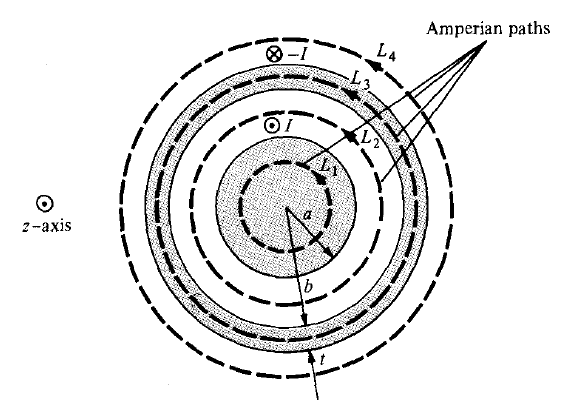 Fig. (7.13) the line and cross section of the transmission line
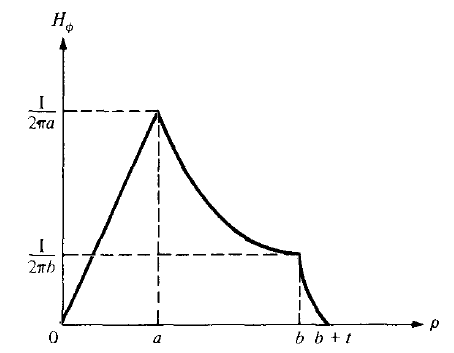 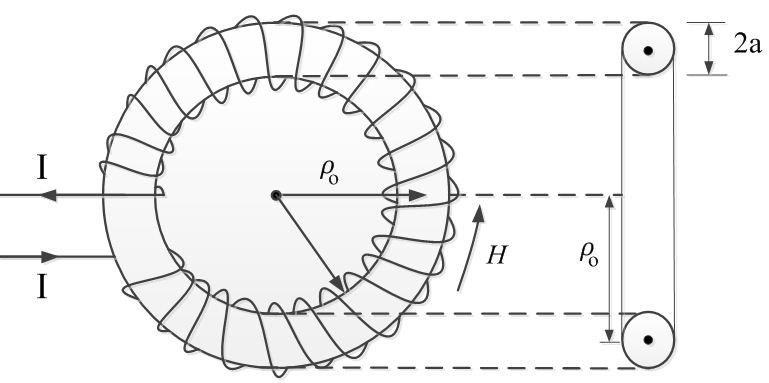 Fig. 7.16 a toroid with a circular cross section.
7.7 MAGNETIC FLUX AND MAGNETIC FLUX DENSITY:
Fig. (7.18) Magnetic flux lines due to a straight wire with current coming out of the page.
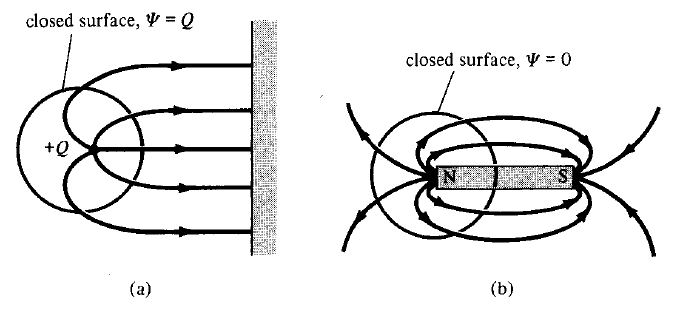 Fig. (7.19) Flux leaving a closed surface due to: (a) isolated electric charge, (b) magnetic charge
If we desire to have an isolated magnetic pole by dividing a magnetic bar into two, we end up with pieces each having north and south poles as illustrated in Figure (7.20). 
We find it impossible to separate the north pole from the south pole.
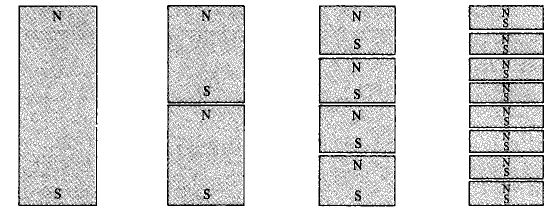 Fig. (7.20) Successive division of a bar magnet results in pieces with north and south poles.
7.8 MAXWELL'S EQUATIONS FOR STATIC E.M. FIELDS
derived Maxwell's four equations for static electromagnetic fields, we may take a moment to put them together as in Table.
Table (7.2) Maxwell's Equations for Static EM Fields
7.9 MAGNETIC SCALAR AND VECTOR MAGNETIC POTENTIALS
7.9.1 MAGNETIC SCALAR
7.9.2 MAGNETIC VECTOR POTENTIAL